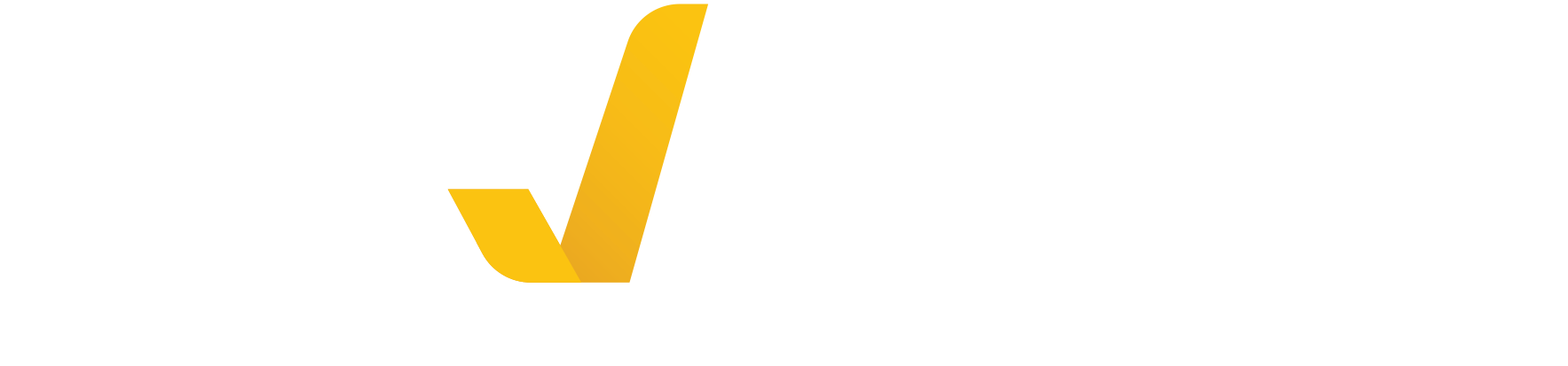 Próximas temáticas na agenda do ISSB
Quais deverão ser as próximas normas adicionais ao IFRS S1 e S2
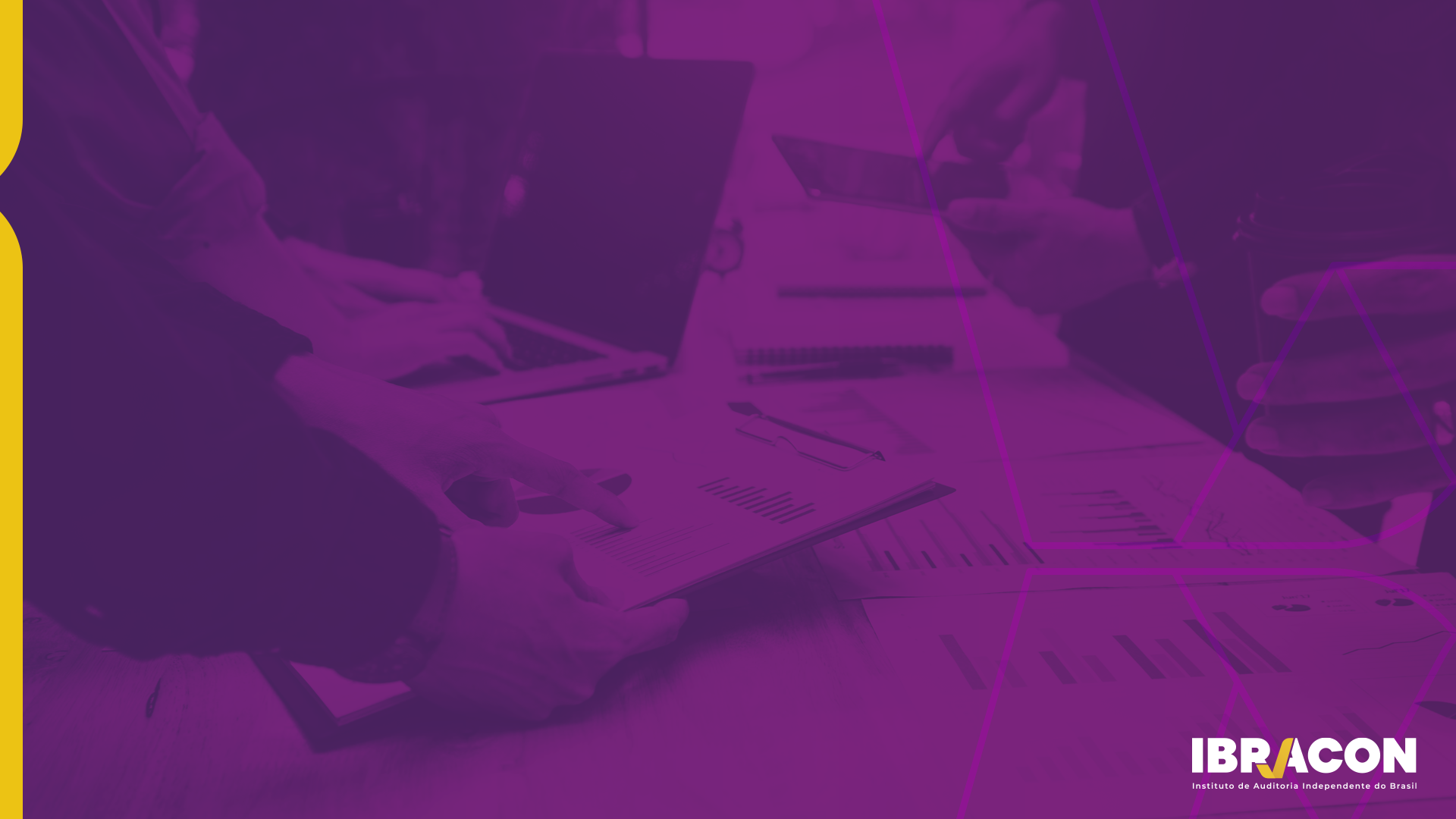 A criação do ISSB, CBPS e divulgação das normas IFRS S1 e S2 (refresh)
01.
AGENDA
ISSB – “Consulta sobre a agenda de prioridades”
02.
AGENDA
AGENDA
Processo de definição das prioridades e principais propósitos
03.
AGENDA
Tópicos propostos
04.
AGENDA
[Speaker Notes: Dados em texto editáveis.]
01.
ISSB e CBPS
A criação do ISSB, CBPS e a divulgação das normas IFRS S1 e S2 (rápido refresh)
[Speaker Notes: Dados em texto editáveis.]
Contexto IFRS
A Fundação IFRS (International Financial Reporting Standards) é uma organização de interesse público sem fins lucrativos estabelecida para desenvolver padrões de divulgação de contabilidade e sustentabilidade de alta qualidade, compreensíveis, executáveis ​​e aceitos globalmente.

Os padrões de divulgação são desenvolvidos por nossos dois conselhos de definição:
International Accounting Standards Board (IASB)
International Sustainability Standards Board (ISSB)
IASB
ISSB
Nas duas primeiras décadas existência do IFRS, através de seu conselho normativo independente IASB transformou o cenário global de informações financeiras ao introduzir as Normas Contábeis IFRS. 
As Normas tornaram-se a linguagem global das demonstrações financeiras, confiável por investidores em todo o mundo e exigida para uso por mais de 140 jurisdições.
Na COP 26 (nov.2021) foi anunciada a a criação do ISSB, conselho normativo responsável por desenvolver uma linha de base verdadeiramente global de divulgações de sustentabilidade para informar ainda mais as decisões econômicas e de investimento.
Em Junho de 2023 o ISSB emitiu seus padrões inaugurais - IFRS S1 e S2 - iniciando uma nova era de divulgações relacionadas à sustentabilidade nos mercados de capitais em todo o mundo.
Introdução ao ISSB
Histórico
Principais avanços
ISSB – International Sustainability Standards Board criado em novembro de 2021, na COP 26
Criação de pronunciamentos abrangentes e de alta qualidade para as divulgações de temas de sustentabilidade com foco nas necessidades dos investidores e dos mercados financeiros
Subordinado à IFRS Foundation, responsável pela emissão de pronunciamentos contábeis por meio do IASB
Emissão dos dois primeiros pronunciamentos em junho de 2023 – IFRS S1 e IFRS S2


Audiências públicas: (i) adaptação do SASB ao mercado internacional, (ii) definição das próximas áreas de foco do ISSB.


Data inicial de aplicação dos pronunciamentos: 1º de janeiro de 2024 (obrigatoriedade de adoção a ser definida em cada jurisdição)
[Speaker Notes: Dados em texto editáveis.]
Comitê Brasileiro de Pronunciamentos de Sustentatbilidade - CBPS
Composição
CBPS
Os membros do CBPS são indicados pelas mesmas instituições que compõem o CPC: 
Abrasca, Apimec, B3, CFC, Ibracon, Fipecafi e repres de investidores (Amec e Abrapp)
Convidados:
IBGC, Bacen, CVM, CNI, Previc, Susep, CNA, Febraban, RFB, outros
Estrutura da Fundação CPCS
Resolução CFC 1670, de 9 de junho de 2022
Emitir padrões de divulgação sobre sustentabilidade
As normas brasileiras com base nas normas do ISSB
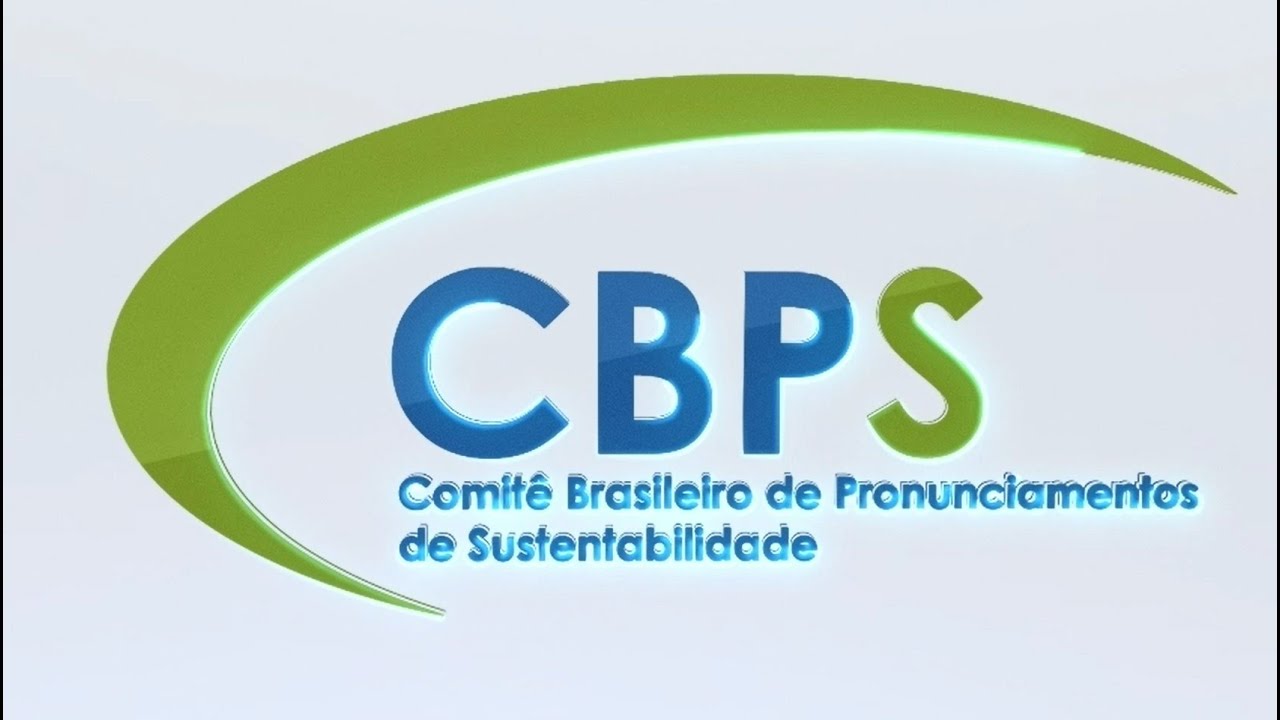 02.
ISSB – Consulta sobre agenda de prioridades
[Speaker Notes: Dados em texto editáveis.]
Consulta sobre a agenda de prioridades do ISSB
(Consultation on Agenda Priorities)
Lançada em maio de 23 e aberta para os comentários públicos até 01.09.2023 (análise entre setembro de 23 a março de 24)
Definirá o plano de trabalho do ISSB para os próximos 2 anos (a partir de 2024)	
Proposição de 04 tópicos a serem abordados no plano de trabalho (I – Biodiversidade, Ecossistemas e Serviços ecossistêmicos; II – Capital Humano; III – Direitos Humanos; IV – Integração de reports)
Todos os comentários a serem capturados serão disponibilizados e tornados públicos. Desafio: comentários de várias partes do globo com particularidades geográficas. S1 e S2 +1.700 comentários
Proposição de melhorias e internacionalização do SASB (conexões com IFRS S1 – materialidade e IFRS S2 – indicadores específicos de indústrias)	
Possibilita a inclusão de outros tópicos além dos 04 propostos (desde que embasados por argumentos sólidos para sua inclusão) – limitação de taskforce
04.
03.
Processo de definição das prioridades
[Speaker Notes: Dados em texto editáveis.]
Visão geral propositiva das atividades do ISSB
I – Baseado em feedback dos principais stakeholders sobre a lista proposta ou outros assuntos
II – Desenvolver ou aperfeiçoar guia e materiais na implementação de todas as normas, começando por S1 e S2 (preparadores, auditores, investidores e reguladores)
III – Guia sobre materialidade (S1); Indicadores específicos de indústrias (77); processo de internacionalização do SASB (US framework)
IV – melhoria na adoção da S2 por meio de guia para divulgações de riscos e oportunidades relacionados ao clima e transição para uma economia de baixa emissão de carbono
V – Conectar as normas ISSB com frameworks de sustentabilidade existentes; conexão de frameworks de reporting (sustentabilidade vs informações financeiras); Materialidade ISSB = IASB
II – Suportando a implantação das normas ISSB
I – Iniciando novas pesquisas e definições de normas
V – Conectividade e Interoperabilidade
III – Melhorando Standards SASB
IV – Pesquisando melhorias definidas às normas ISSB
04.
Tópicos propostos
[Speaker Notes: Dados em texto editáveis.]
Tópicos propostos
Integração de reportes
Biodiversidade, Ecosistema e Serviços Ecosistemicos
Direitos Humanos
Capital Humano
Direito a: comida, educação, trabalho, saúde e liberdade
Mapeamento em toda cadeia de suprimentos (risco de associação)
Além do “cumprimento de leis e regulamentações”
Riscos de protestos, boicotes, suspensão de negócios, pagamento de multas, acesso a crédito, valor das ações
Efeitos sobre: 
`Água; 
Poluição; 
Comida (fontes terra ou mar)
Áreas preservadas (exploração de recursos)
Uso de terras (danos)
Provimento de matérias-primas
Força de trabalho;
Talentos
Pessoas treinadas e qualificadas
Inovação
“Como”, “Quanto” e “Quando” – investimentos na força de trabalho (ex: remuneração, treinamento, diversidade & inclusão, saúde, sergurança e bem estar (melhoria na produtividade)
Conexão das normas ISSB com IASB (IFRS S1 Estrutura); Sustentabilidade conectado com informações financeiras;
Mesma entidade e no mesmo período de reporte
Framework(s) uniformes para divulgação em “único” reporte ou “referenciados”
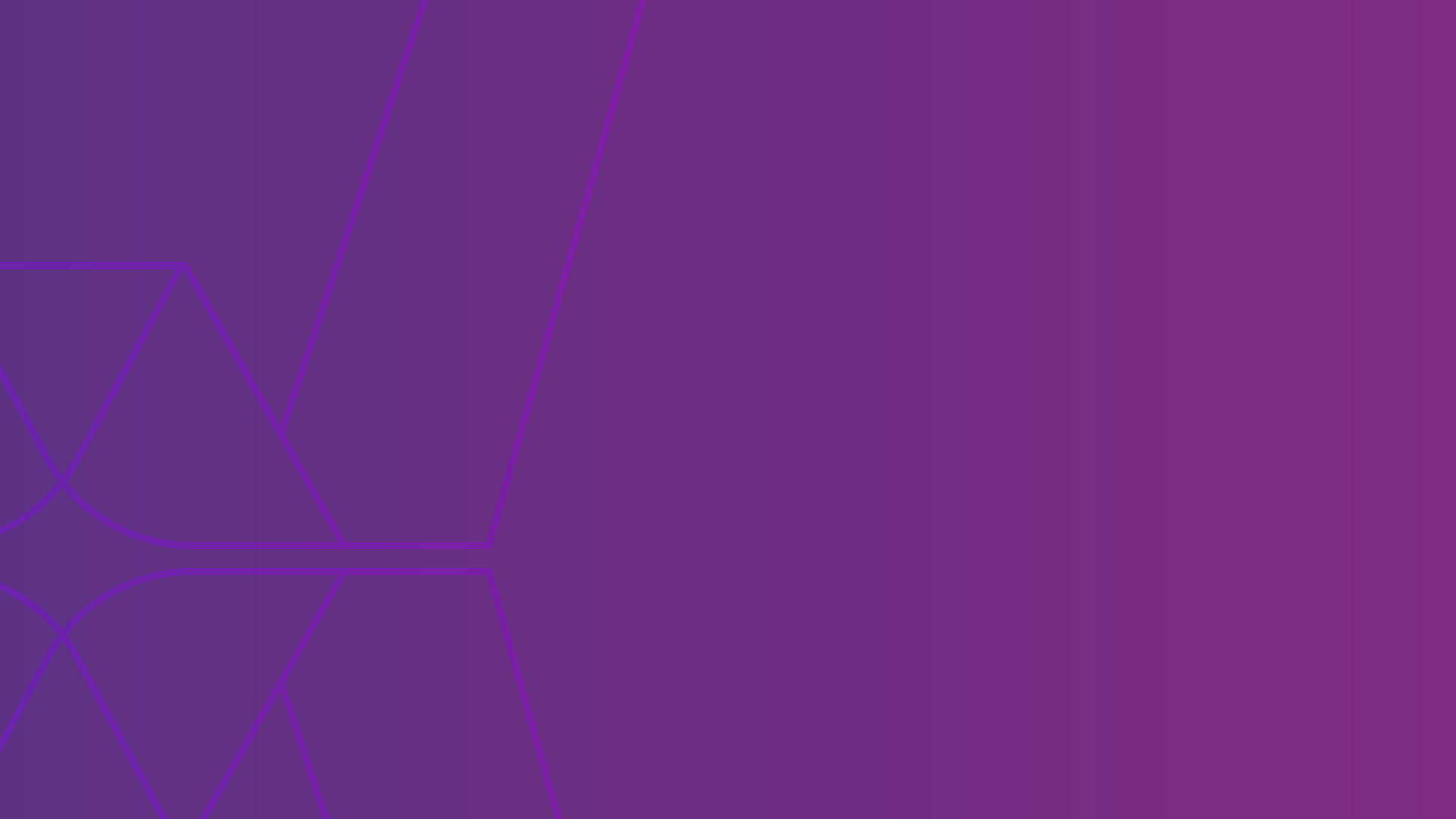 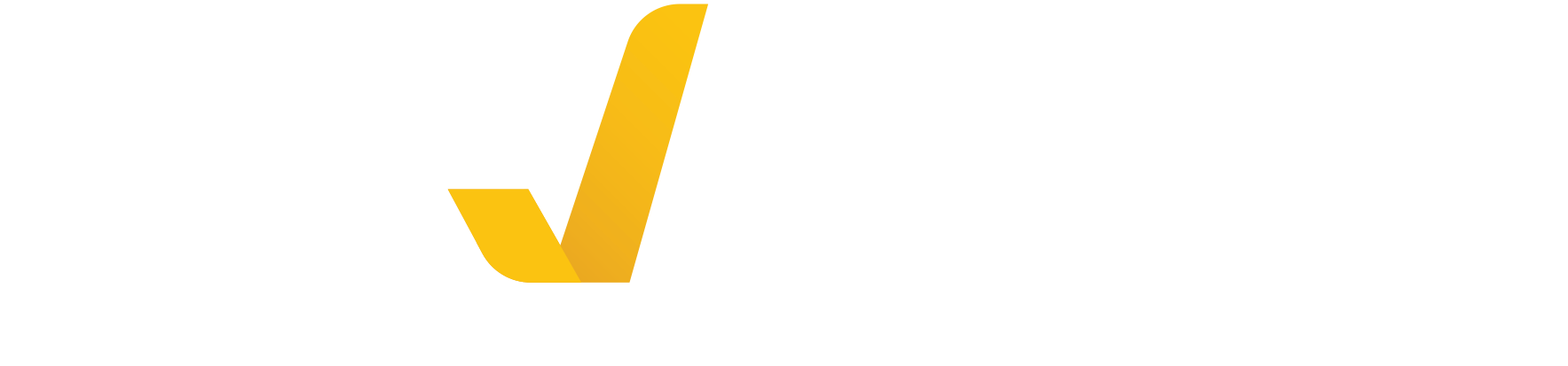 OBRIGADO!
www.ibracon.com.br
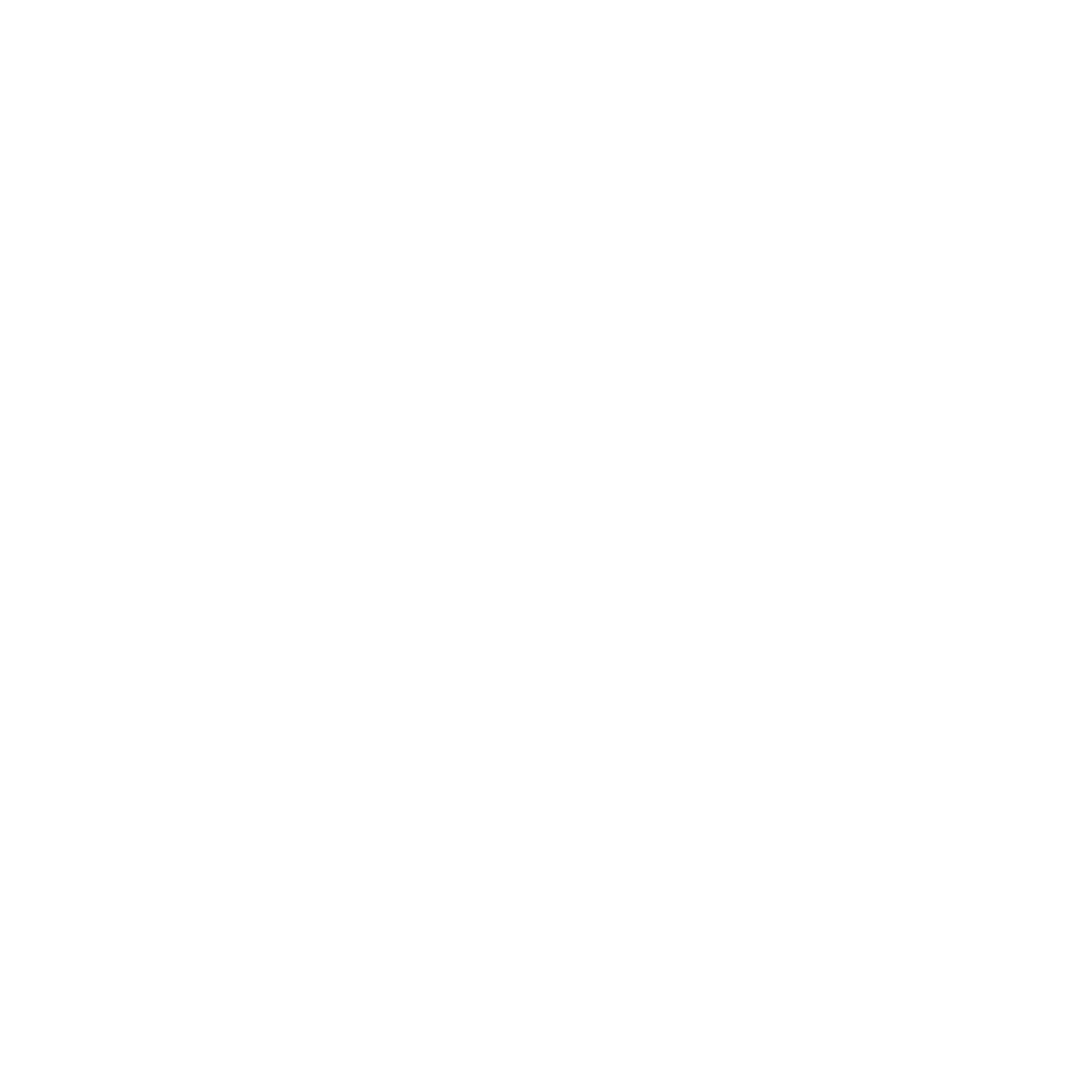 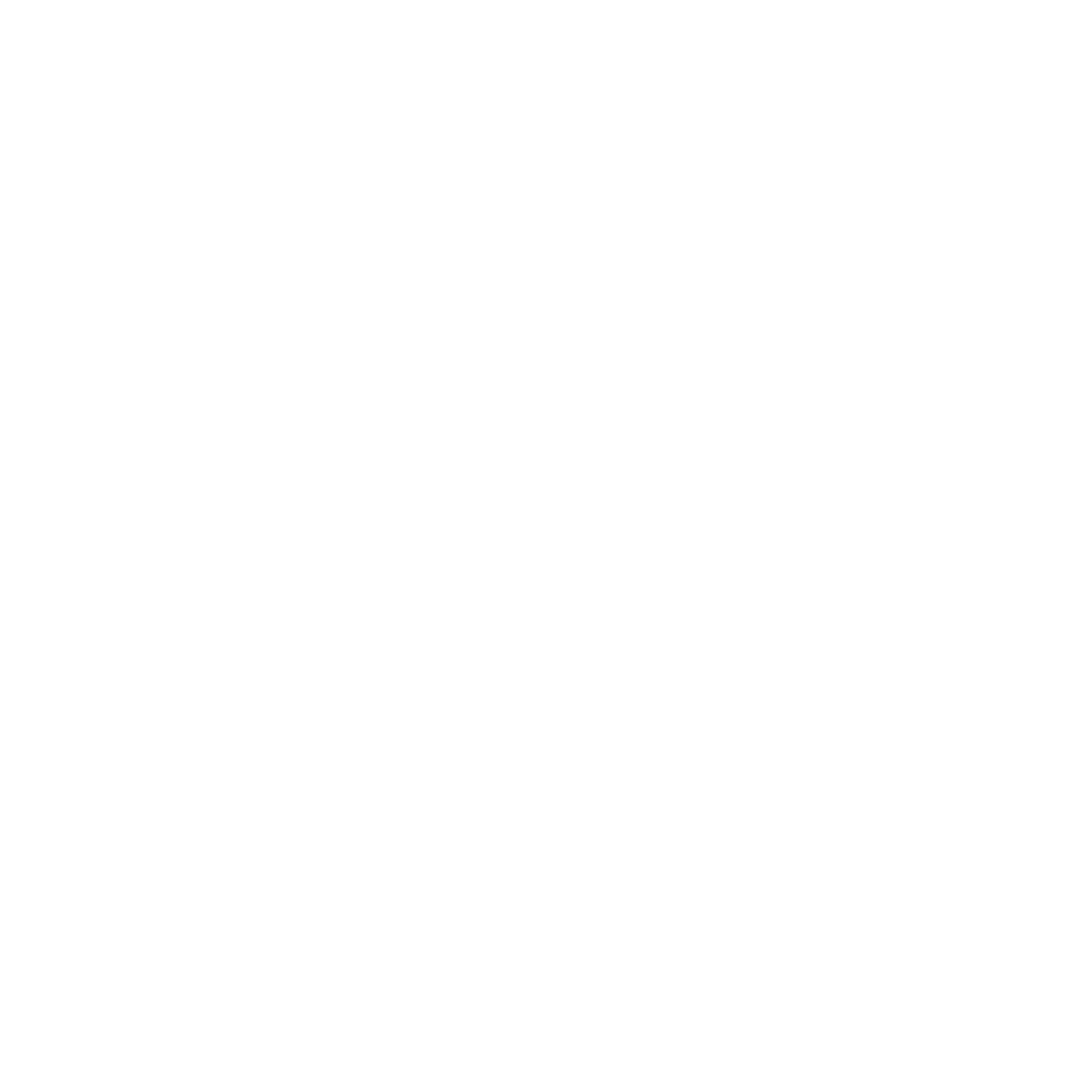 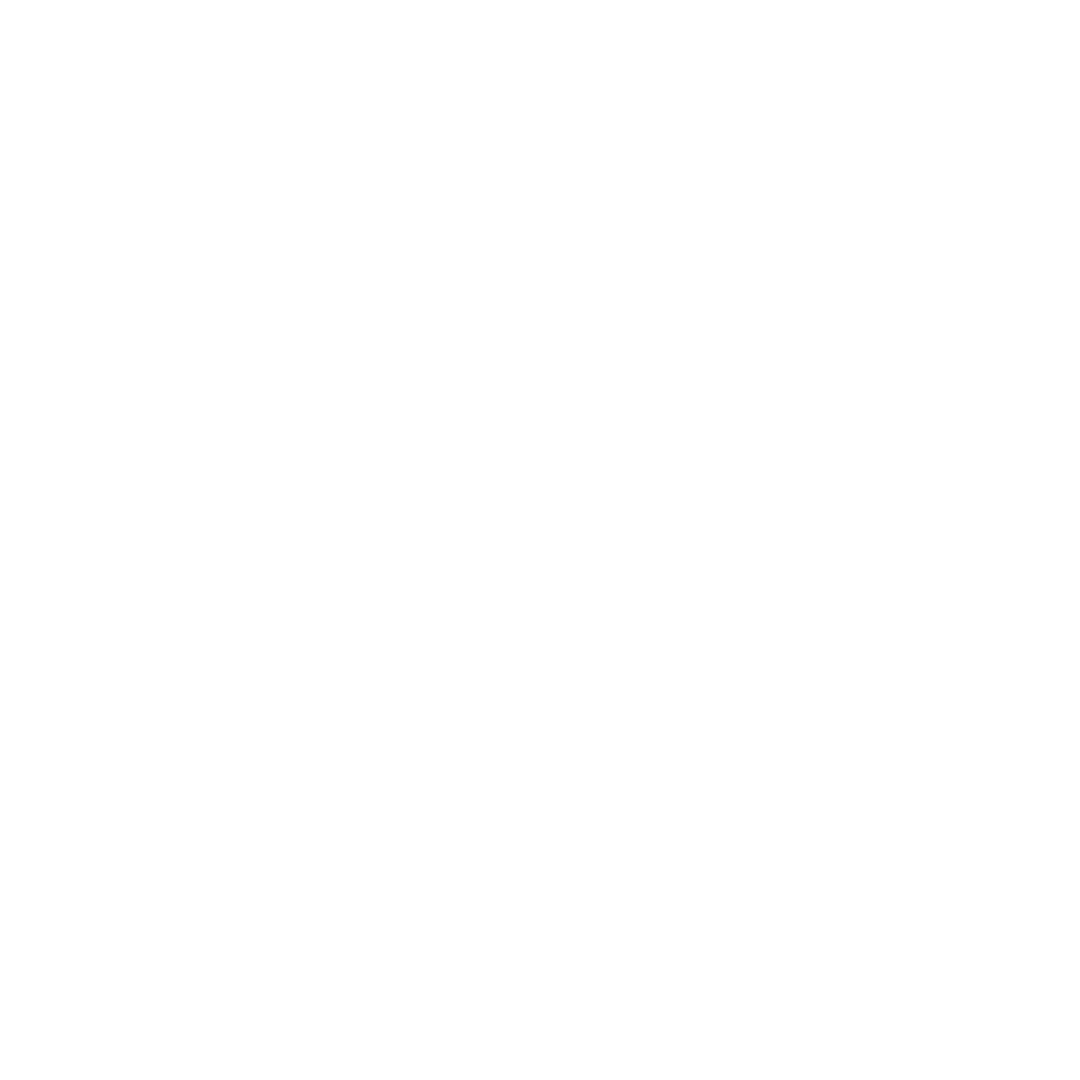 Acesse, curta e compartilhe: